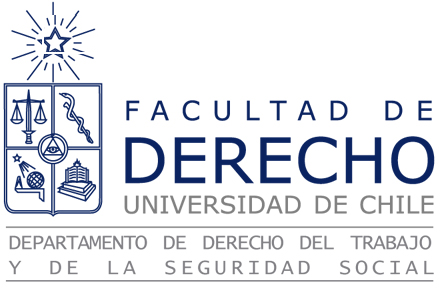 Teoría del valor y de los precios
Jorge ramón Martínez R.
Historia de la teoría del valor
Aristóteles
Los juristas clásicos
Los escolásticos
Los economistas clásicos
Smith, Ricardo
Marx
 Teoría moderna
TEO. DEL VALOR
MENGER, Carl. Principios de Economía Política, Unión Editorial, Madrid, 1985.
Teo de los precios (bienes finales)
BÖHM-BAWERK, Eugen. Teoría Positiva del Capital, Ediciones Aosta, Madrid, 1998.